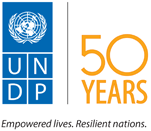 Программа Развития Организации Объединенных Наций
ПОДХОДЫ ПРООН К РЕАЛИЗАЦИИ ЦЕЛЕЙ УСТОЙЧИВОГО РАЗВИТИЯ
Расул Рахимов
Руководитель департамента устойчивого развития
ПРООН в Казахстане
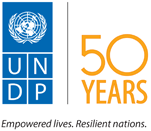 Цели Устойчивого Развития
ПРООН приоритизирует партнерство с основными заинтересованными сторонами для достижения Целей Устойчивого Развития и Зеленой экономики
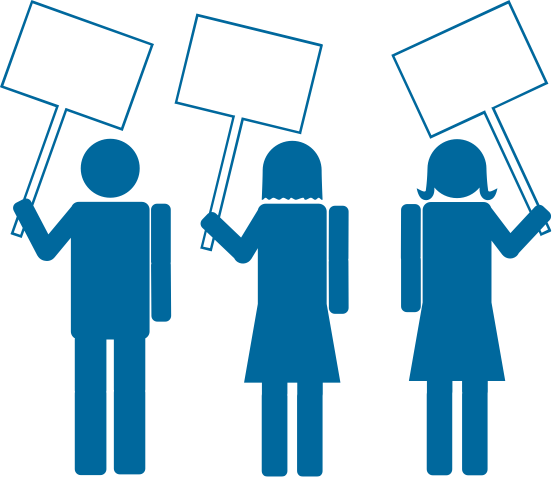 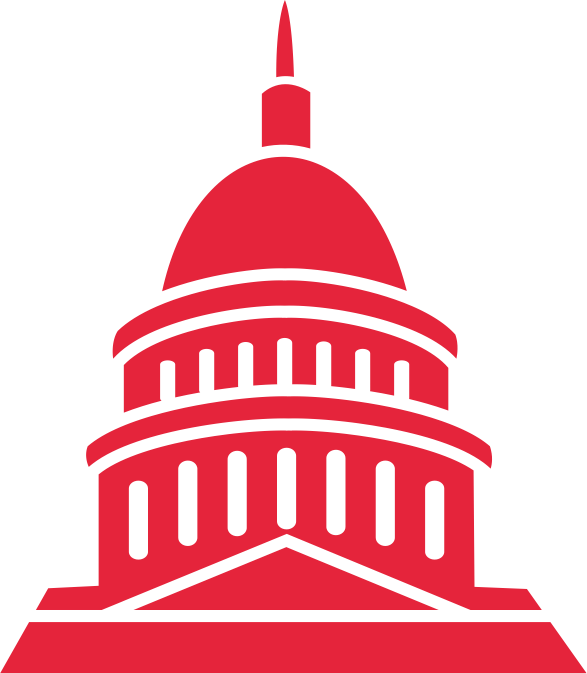 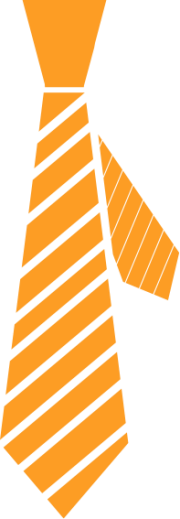 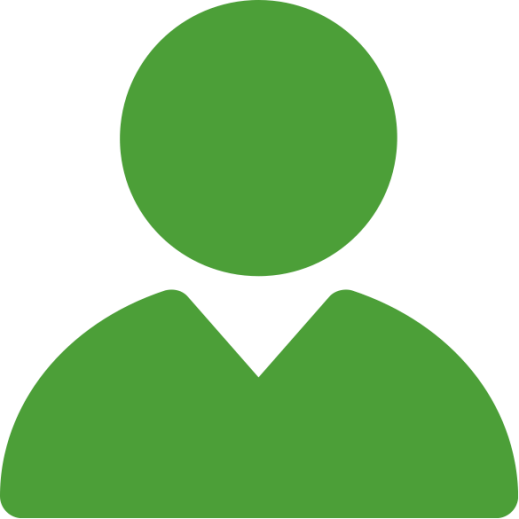 Правительство
Частный сектор
Гражданское
общество
Образование
Внедрение продвинутых умных технологий в сельском хозяйстве в целях содействия адаптации к изменению климата
Улучшение доступа к чистой питьевой воде и санитарии и обеспечение устойчивости такого доступа
Повышение эффективности технологий возобновляемой энергии и водосбережения в теплицах
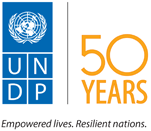 КОНКРЕТНЫЕ ПАРТНЕРСТВА В КОНКРЕТНЫХ ЦЕЛЯХ
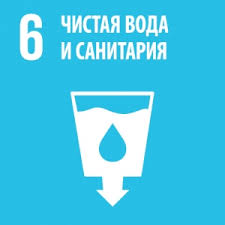 Сельские сообщества и сельские школы
Дальновидные предприниматели
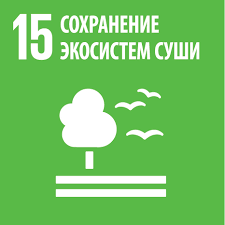 Фермерские сообщества
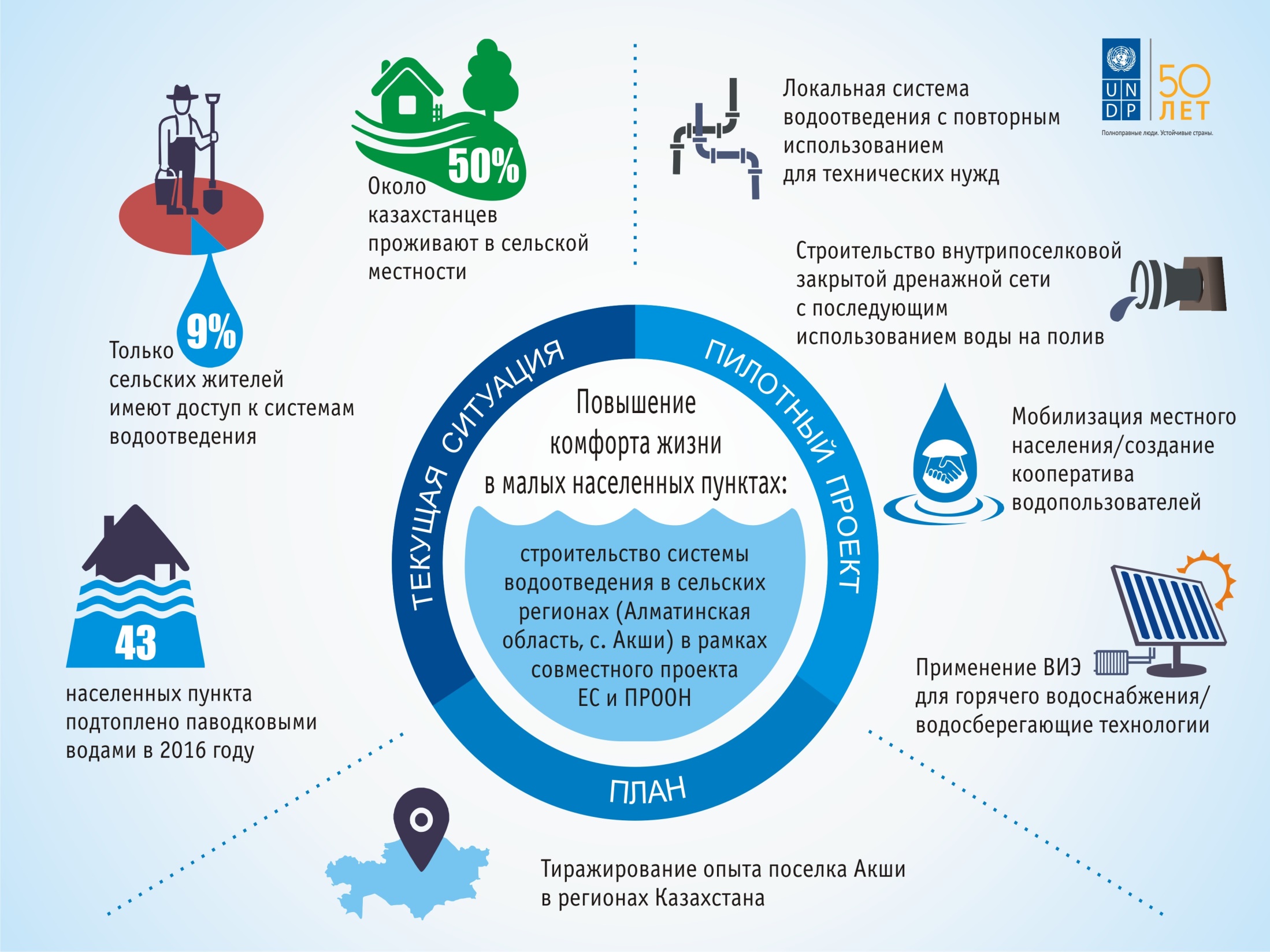 Разработка новых финансовых моделей для стимулирования зеленых предприятий.
Создание пригодной для проживания и комфортной окружающей среды для всех социальных  групп в городах
Демонстрация наилучших практик градостроительства
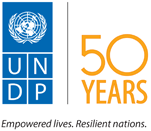 КОНКРЕТНЫЕ ПАРТНЕРСТВА В КОНКРЕТНЫХ ЦЕЛЯХ
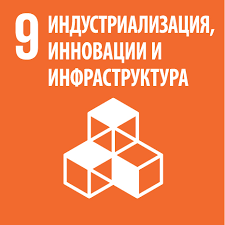 Акиматы городов
Ведущие ученые в сфере архитектуры и проектирования
(например, Колумбийский Университет)
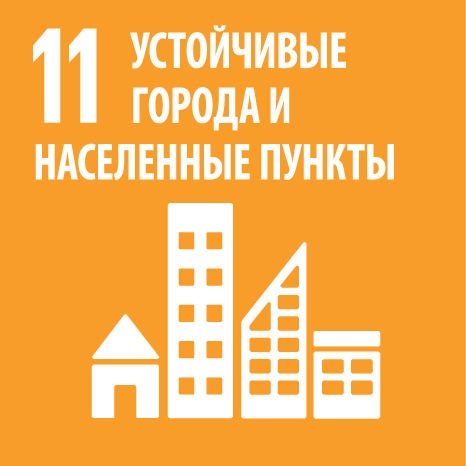 Даму, банки  второго уровня и предприятия
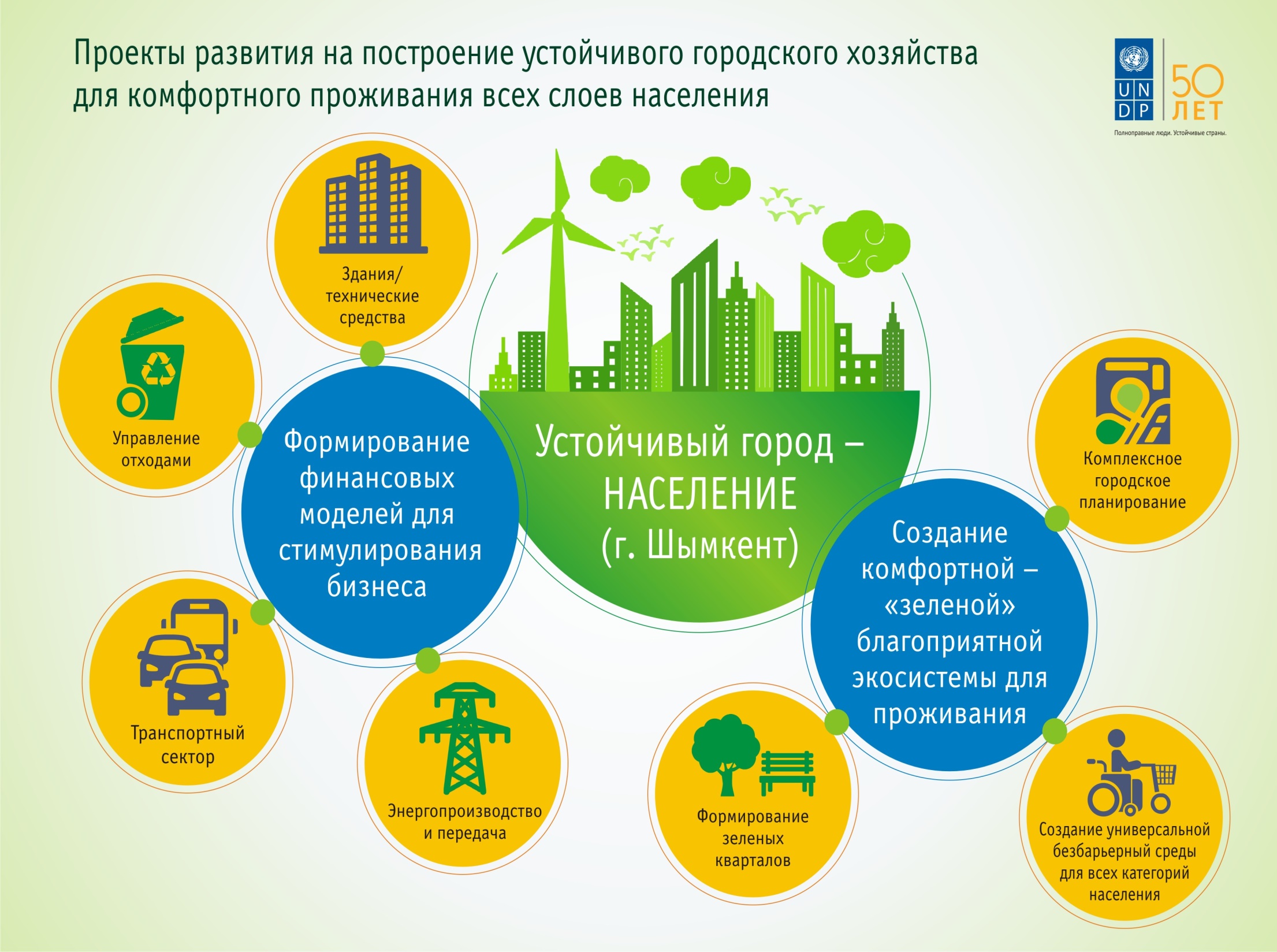 Созданный и функционирующий Международный центр по развитию зеленых технологий и инвестиционных проектов под эгидой ООН
Трансформация энергетического сектора
Устойчивое городское развитие
Зеленое финансирование
Повышение потенциала
ВИЭ
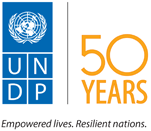 БУДУЩИЕ ВОЗМОЖНОСТИ ДЛЯ ДОЛГОСРОЧНОГО СОТРУДНИЧЕСТВА МЕЖДУ КАЗАХСТАНОМ И ПРООН
Банки развития
Частный сектор
Агентства ООН
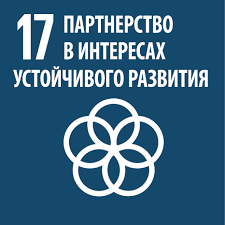 Гос.холдинги
Открытие Центра возможно приурочить к запуску ЭКСПО-2017